Modernizing the Pittman-Robertson Fund for Tomorrow’s Needs Act
Status Update on Draft Policy Recommendations
Ryan Oster, WSFR Systems & Training Branch
Diana Swan-Pinion, WSFR Policy Branch
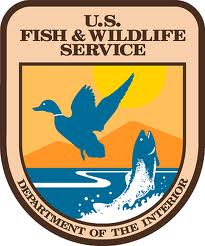 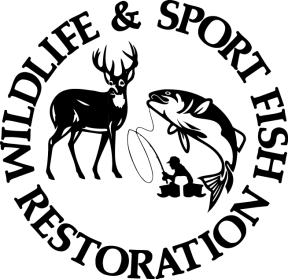 Wildlife & Sport Fish Restoration ProgramFederal Assistance Coordinators National ConferenceMarch 29, 2021
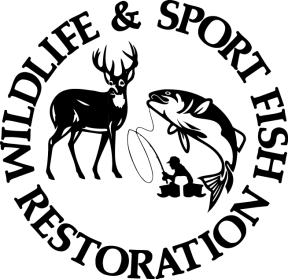 Public Law 116-94
Modernizing the Pittman-Robertson Fund for Tomorrow’s Needs Act (Modernizing PR Act) was signed into law on December 20, 2019.

Added an additional purpose to the Wildlife Restoration (WR) Act, “to provide financial and technical assistance to the States for promotion of hunting and recreational shooting.”
Defined “fiscal year” and “hunter and recreational shooter recruitment” (R3).
Removed prohibition of “public relations” as an eligible activity under the WR Act.
Authorized the use of BHE and EHE funding for eligible R3 activities.
Created a new, R3 Multistate Conservation Grant Program (up to $5 million annually).
Removed the requirement for O&M of ranges, using BHE funds, to be part of a State’s hunter safety program.
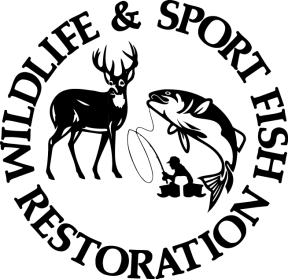 Modernizing PR Act - Implementation
Implementation requires the Service to make updates/changes to:
50 CFR 80
Relevant Service Manual chapters
WSFR – AD communicated preliminary guidance on interim implementation of the Act, referencing current laws and regulations, when relevant.

July 2020 
Through the JTF SOP, a SME team was developed to draft implementation policy recommendations.
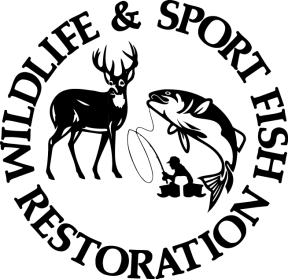 SME Team
CHARGE: “A team of WSFR and State appointed subject matter experts will work together to recommend draft implementation guidance (flexibilities and eligibility determinations).”


GOAL: Allow WSFR and States to work together to guide consistent implementation of the Modernizing PR Act prior to official rulemaking.
Enhanced collaboration as part of the partnership.
Increased transparency in policy development.
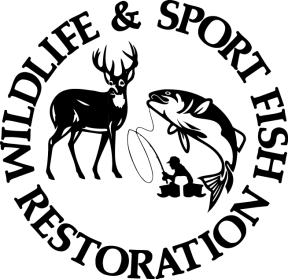 SME Team – Championship Lineup
JD Strong, OK.*		Cliff Schluesner, IR6/8*	
	Chuck Sykes, AL.		Kathy Hollar, IR9/12
	Megan Wisecup, IA.	Tom Decker, IR1
	Jenifer Wisnewski, TN.	Fabian Romero, IR3

	Lane Kisonak and Larry Mellinger, JTF Solicitors 
	Diana Swan-Pinion, WSFR Policy Branch (Representative)
	Ryan Oster, WSFR Systems & Training Branch (Facilitator)
	Amanda Horvath, WSFR IR5/7 (Record Keeper)
* JTF Representative
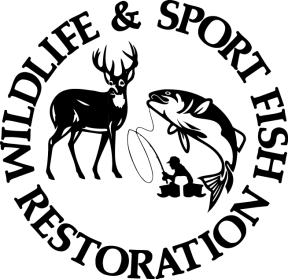 SME Team – Championship Lineup
JD Strong, OK.*		Cliff Schluesner, IR6/8*	
	Chuck Sykes, AL.		Paul Wilkes, IR2/4 Kathy Hollar, IR9/12
	Megan Wisecup, IA.	Tom Decker, IR1
	Jenifer Wisnewski, TN.	Fabian Romero, IR3

	Lane Kisonak and Larry Mellinger, JTF Solicitors 
	Diana Swan-Pinion, WSFR Policy Branch (Representative)
	Ryan Oster, WSFR Systems & Training Branch (Facilitator)
	Amanda Horvath, WSFR IR5/7 (Record Keeper)
* JTF Representative
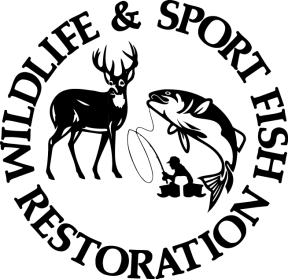 Going forward…
JTF Co-Chairs may engage other relevant partners to review
Comments to WSFR Policy Representative
Comments to WSFR Policy Representative
acceptance
SME Team
Drafts Policy Revisions
SME Team
Drafts Policy Recommendation
WSFR Managers & FACWG
(review)
JTF-approved
Communications Protocol
SME Team
Drafts Policy Revisions
POP Div. Manager
If necessary
If necessary
Comments to WSFR Policy Representative
SME Team
Drafts Policy Revisions
Recommend to WSFR AD and DAD
POP Div. Manager
JTF
Review
WSFR AD
If necessary
Provide to JTF at least 1 month prior to meeting
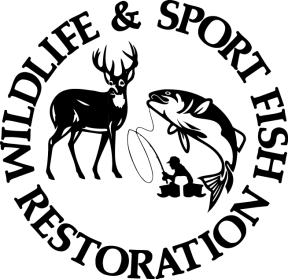 Going forward…
JTF Co-Chairs may engage other relevant partners to review
Comments to WSFR Policy Representative
Comments to WSFR Policy Representative
acceptance
SME Team
Drafts Policy Revisions
SME Team
Drafts Policy Recommendation
WSFR Managers & FACWG
(review)
JTF-approved
Communications Protocol
SME Team
Drafts Policy Revisions
POP Div. Manager
If necessary
If necessary
Comments to WSFR Policy Representative
SME Team
Drafts Policy Revisions
Recommend to WSFR AD and DAD
POP Div. Manager
JTF
Review
WSFR AD
If necessary
Provide to JTF at least 1 month prior to meeting
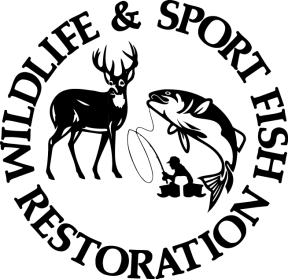 Going forward…
JTF Co-Chairs may engage other relevant partners to review
Comments to WSFR Policy Representative
Comments to WSFR Policy Representative
acceptance
SME Team
Drafts Policy Revisions
SME Team
Drafts Policy Recommendation
WSFR Managers & FACWG
(review)
JTF-approved
Communications Protocol
SME Team
Drafts Policy Revisions
POP Div. Manager
If necessary
If necessary
Comments to WSFR Policy Representative
SME Team
Drafts Policy Revisions
Recommend to WSFR AD and DAD
POP Div. Manager
JTF
Review
WSFR AD
If necessary
Provide to JTF at least 1 month prior to meeting
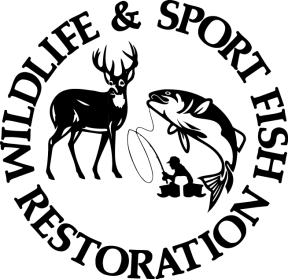 Going forward…
JTF Co-Chairs may engage other relevant partners to review
Comments to WSFR Policy Representative
Comments to WSFR Policy Representative
acceptance
SME Team
Drafts Policy Revisions
SME Team
Drafts Policy Recommendation
WSFR Managers & FACWG
(review)
JTF-approved
Communications Protocol
SME Team
Drafts Policy Revisions
POP Div. Manager
If necessary
If necessary
Comments to WSFR Policy Representative
SME Team
Drafts Policy Revisions
Recommend to WSFR AD and DAD
POP Div. Manager
JTF
Review
WSFR AD
If necessary
Provide to JTF at least 1 month prior to meeting
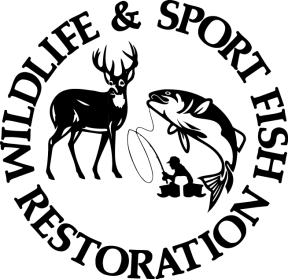 Going forward…
JTF Co-Chairs may engage other relevant partners to review
Comments to WSFR Policy Representative
Comments to WSFR Policy Representative
acceptance
SME Team
Drafts Policy Revisions
SME Team
Drafts Policy Recommendation
WSFR Managers & FACWG
(review)
JTF-approved
Communications Protocol
SME Team
Drafts Policy Revisions
POP Div. Manager
If necessary
If necessary
Comments to WSFR Policy Representative
SME Team
Drafts Policy Revisions
Recommend to WSFR AD and DAD
POP Div. Manager
JTF
Review
WSFR AD
If necessary
Provide to JTF at least 1 month prior to meeting
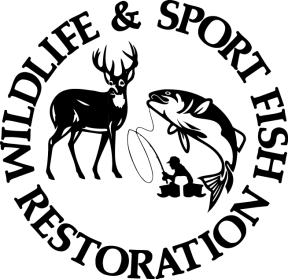 Going forward…
JTF Co-Chairs may engage other relevant partners to review
Comments to WSFR Policy Representative
Comments to WSFR Policy Representative
acceptance
SME Team
Drafts Policy Revisions
SME Team
Drafts Policy Recommendation
WSFR Managers & FACWG
(review)
JTF-approved
Communications Protocol
SME Team
Drafts Policy Revisions
POP Div. Manager
If necessary
If necessary
Comments to WSFR Policy Representative
SME Team
Drafts Policy Revisions
Recommend to WSFR AD and DAD
POP Div. Manager
JTF
Review
WSFR AD
If necessary
Provide to JTF at least 1 month prior to meeting
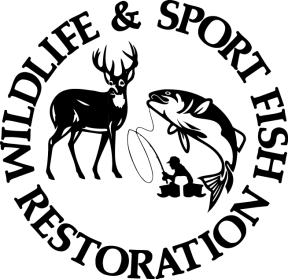 Going forward…
JTF Co-Chairs may engage other relevant partners to review
Comments to WSFR Policy Representative
Comments to WSFR Policy Representative
acceptance
SME Team
Drafts Policy Revisions
SME Team
Drafts Policy Recommendation
WSFR Managers & FACWG
(review)
JTF-approved
Communications Protocol
SME Team
Drafts Policy Revisions
POP Div. Manager
If necessary
If necessary
Comments to WSFR Policy Representative
SME Team
Drafts Policy Revisions
Recommend to WSFR AD and DAD
POP Div. Manager
JTF
Review
WSFR AD
If necessary
Provide to JTF at least 1 month prior to meeting
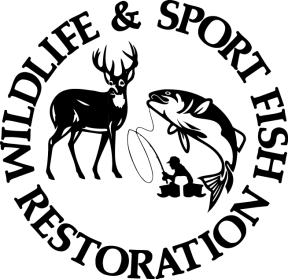 Rounding the Final turn…
Final Product
is posted publicly
Final Review
Routing & Policy Processes
Approvals for Publication
WSFR Policy Team
WSFR AD
WSFR AD, DAD, & POP Div. Manager notifies
WSFR HQ & Regional Managers distribute policy
State Directors,
FACWG,
Other parties
WSFR HQ,
Regional Managers,
WSFR Staff
via Communication Protocol
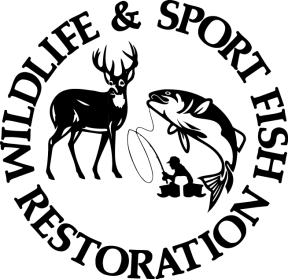 Rounding the Final turn…
Final Product
is posted publicly
Final Review
Routing & Policy Processes
Approvals for Publication
WSFR Policy Team
WSFR AD
WSFR AD, DAD, & POP Div. Manager notifies
WSFR HQ & Regional Managers distribute policy
State Directors,
FACWG,
Other parties
WSFR HQ,
Regional Managers,
WSFR Staff
via Communication Protocol
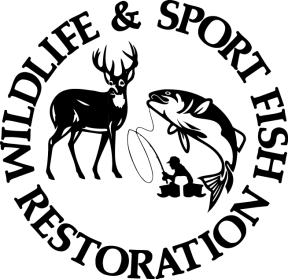 Rounding the Final turn…
Final Product
is posted publicly
Final Review
Routing & Policy Processes
Approvals for Publication
WSFR Policy Team
WSFR AD
WSFR AD, DAD, & POP Div. Manager notifies
WSFR HQ & Regional Managers distribute policy
State Directors,
FACWG,
Other parties
WSFR HQ,
Regional Managers,
WSFR Staff
via Communication Protocol
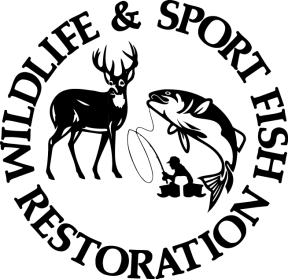 Rounding the Final turn…
Final Product
is posted publicly
Final Review
Routing & Policy Processes
Approvals for Publication
WSFR Policy Team
WSFR AD
WSFR AD, DAD, & POP Div. Manager notifies
WSFR HQ & Regional Managers distribute policy
WSFR HQ,
Regional Managers,
WSFR Staff
State Directors,
FACWG,
Other parties
via Communication Protocol
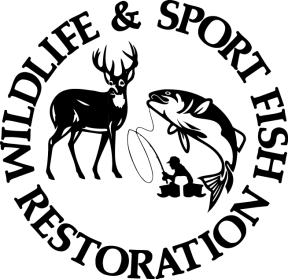 Rounding the Final turn…
Final Product
is posted publicly
Final Review
Routing & Policy Processes
Approvals for Publication
WSFR Policy Team
WSFR AD
WSFR AD, DAD, & POP Div. Manager notifies
WSFR HQ & Regional Managers distribute policy
State Directors,
FACWG,
Other parties
WSFR HQ,
Regional Managers,
WSFR Staff
via Communication Protocol
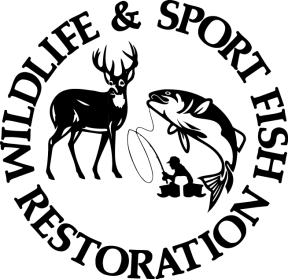 Modernizing PR Act Guidance Review: Phase I
02/26/2021
01/25/2021
02/03/2021
03/04/2021
Comments to WSFR Policy Representative
acceptance
SME Team
Reviews/Addresses Comments
WSFR Managers & FACWG
(review)
SME Team
Drafts Policy Recommendation
WSFR POP Division Manager
If necessary
SME Team Completes Review of  Phase I Document
03/17/2021
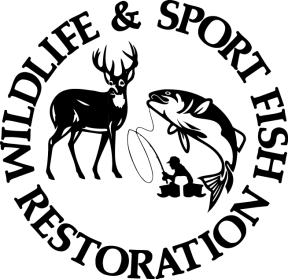 Modernizing PR Act Guidance Review: Phase II
JTF Co-Chairs may engage other relevant partners to review
04/12/2021
03/17/2021
03/19/2021
03/22/2021
Comments to WSFR Policy Representative
SME Team’s
Revised Policy Recommendation
WSFR POP Division Manager
WSFR Assistant Director
WSFR Regional Managers
SME Team
Reviews/Addresses Comments
States and Territories
If necessary
Modernizing PR Act: Draft Implementation Guidance
Guidance Sections

General: broad topics including R3 when inclusive of other issues
Recruitment, Retention, and Reactivation (R3): Intent and Use
Public Relations and Advertising: Public Relations no longer prohibited, but are addressed together under 2 CFR 200.421
Multistate Conservation Grant Program: Addition of R3-MSCGP
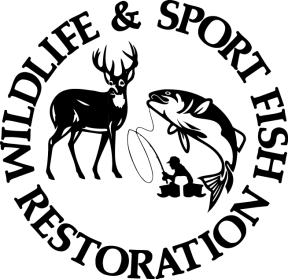 Any Questions
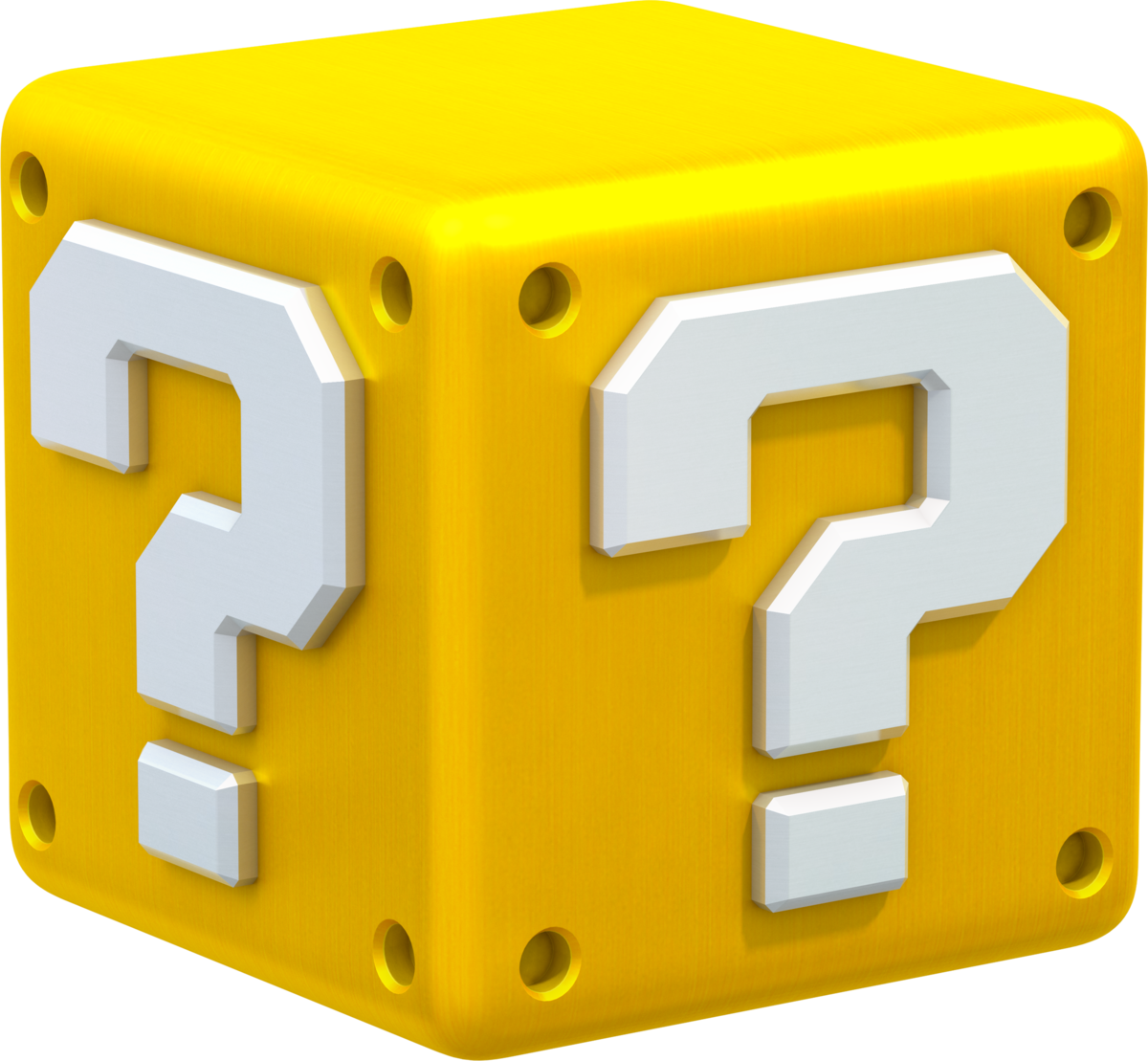